Муниципальное казённое дошкольное образовательное учреждениеСортавальского муниципального округа Республики КарелияДетский сад № 23 «Ладушки»Корпус № 6 «Колосок» с. Хелюля
«Берёза – символ России»
Познавательное путешествие в мир берёзы
Для детей старшего дошкольного возраста

Выполнила: воспитатель
 первой квалификационной категории
Догодькина М.Ф.
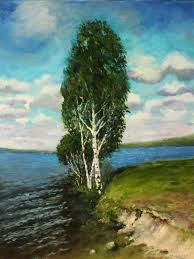 Что такое символ?   Символ – это знак или изображение , которое обозначает что – то важное для людей. У каждой страны есть свои символы.
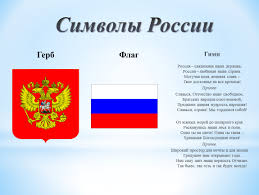 Другие символы России.Символы России разнообразны:Медведь – символ силы.Лебеди – символ красоты.Матрешка – символ народного творчества.
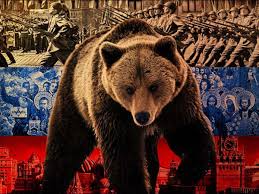 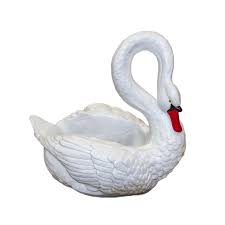 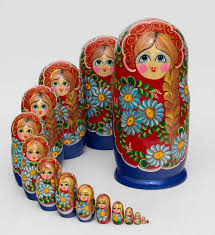 Берёза – русская красавица
    Берёза – это лиственное дерево, высота может достигать 30 метров. Растёт в лесах, садах, и парках.
    За её белый, как сарафан, ствол и зелёные косы – ветви, берёзу называют русской красавицей.
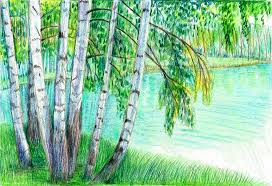 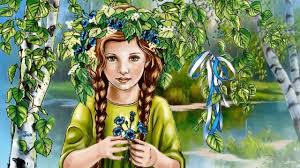 Чем полезна берёза?
     Берёза очень полезна. Древесина используется в строительстве.
 Листья и сок имеют лечебные свойства.
 Из бересты плетут красивые изделия (лукошко, туесок).
 Веники для бани (укрепляют здоровье)
Дерево даёт тень и украшает природу.
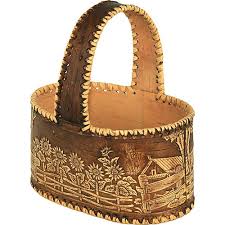 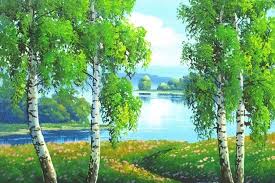 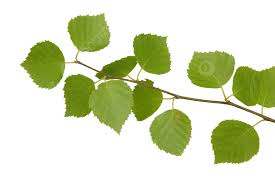 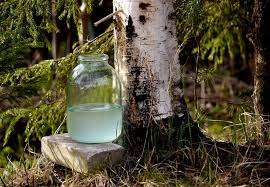 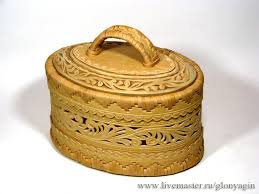 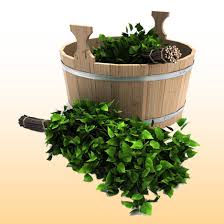 Берёза в русских сказках и песнях.
«Гуси – лебеди»           «Дурак и берёза»                  «Морозко»
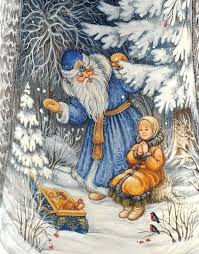 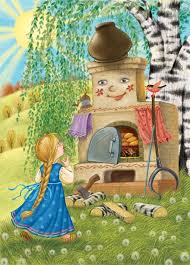 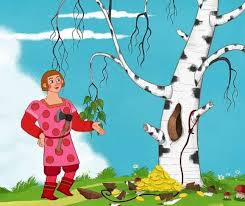 Берёза в искусстве.Берёза вдохновляет художников и поэтов.Изображается на картинах.Упоминается в стихах.Символизирует красоту природы.
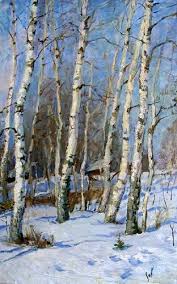 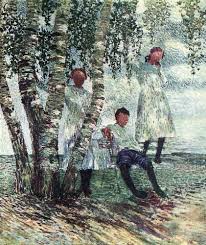 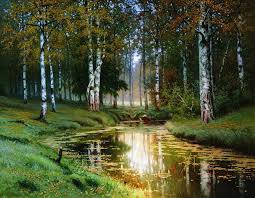 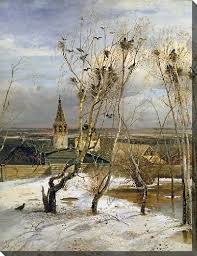 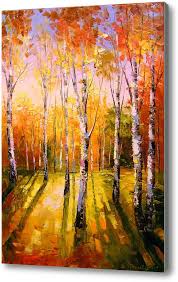 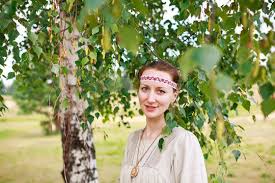 Берёза – это жизнь.
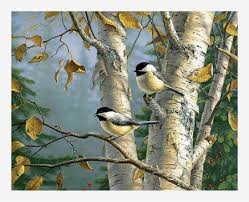 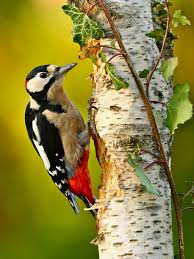 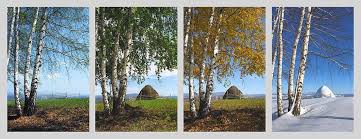 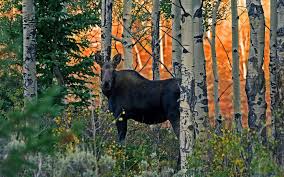 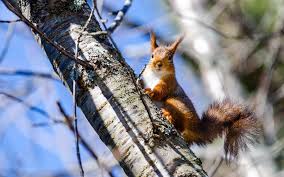 Берегите берёзу!Берегите природу!
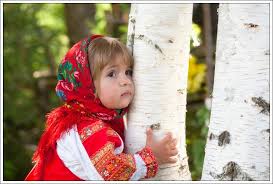 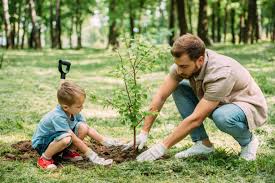 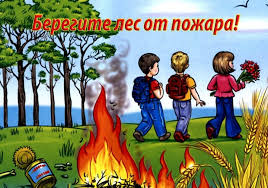 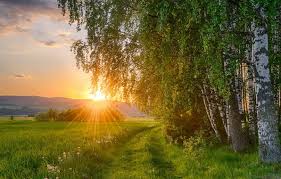 Спасибо за внимание